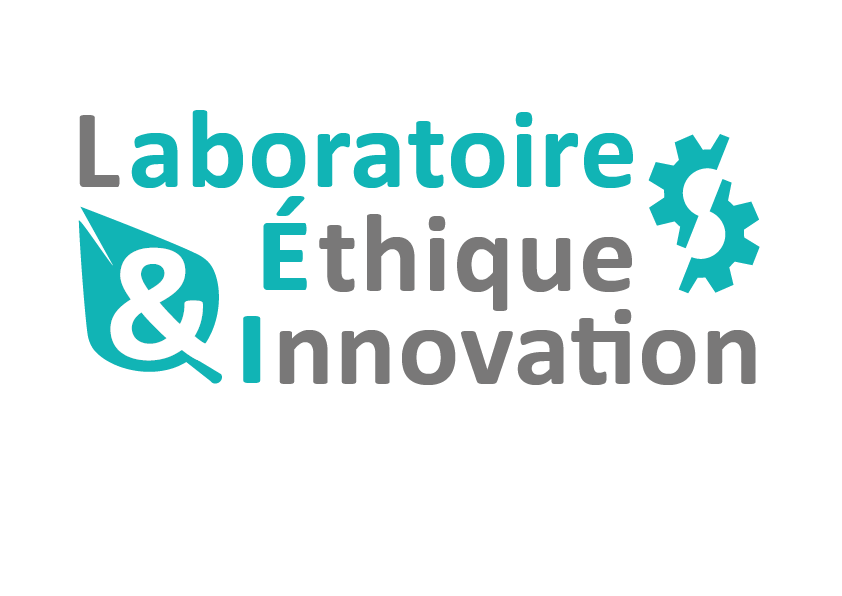 MATRICE
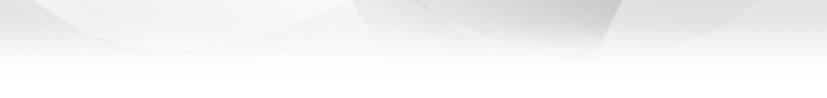 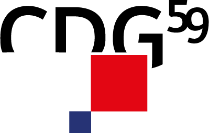 Consigne 1
Quelles peuvent être les idées?
Quelles sont les actions à mettre en place?
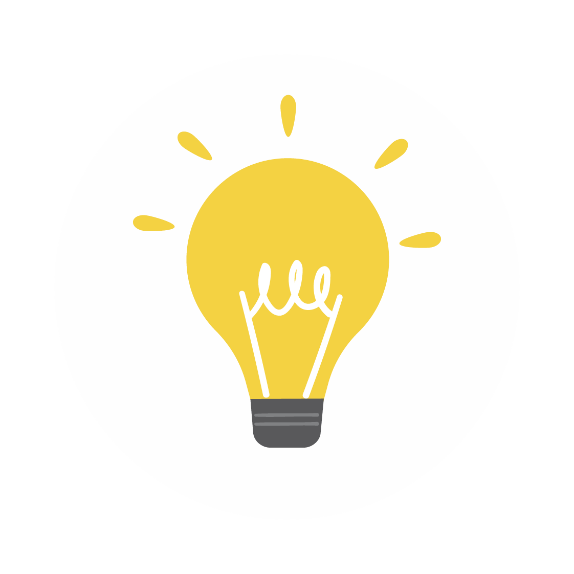 Document à usage interne
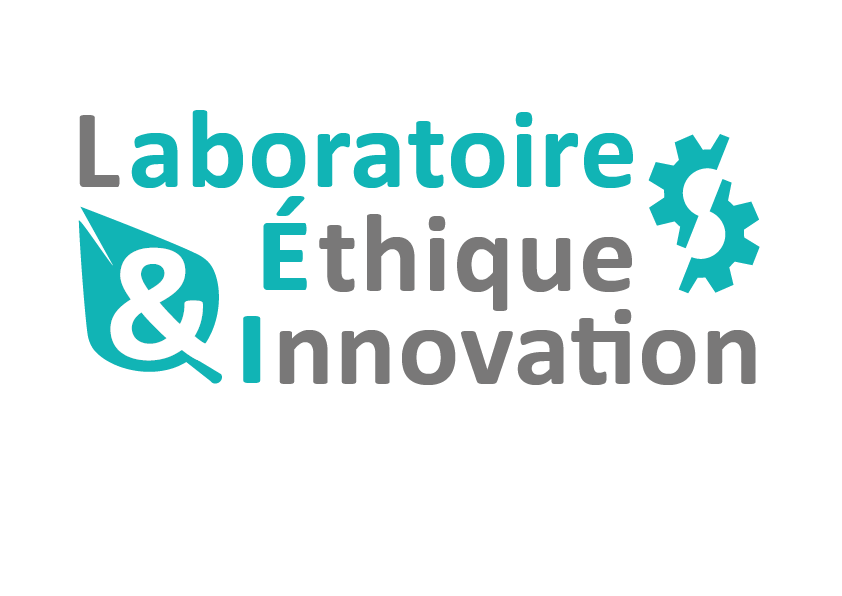 MATRICE
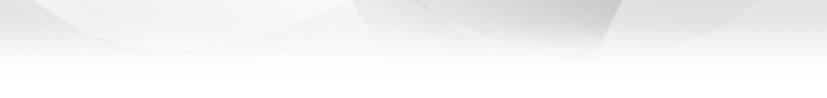 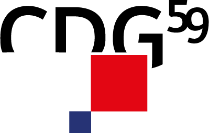 En interne


Par l’externe
	(les partenaires, les prestataires du cdg, les usagers du cdg,…)

Individuellement


Collectivement
Post-it
Post-it
Post-it
Post-it
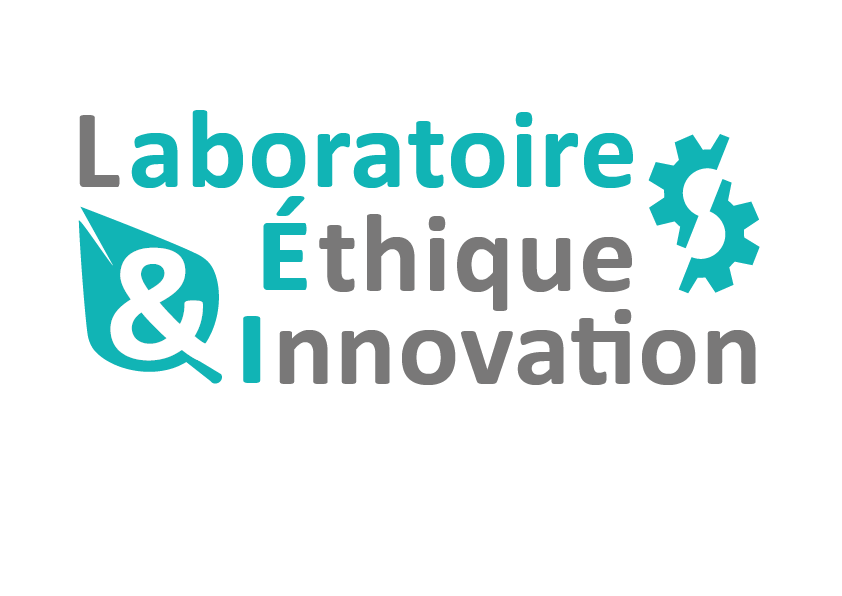 MATRICE
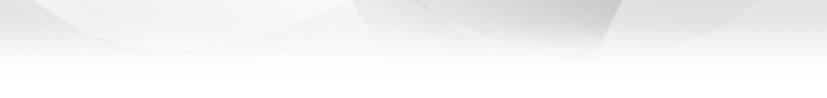 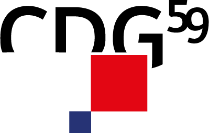 Consigne 2
Regroupez toutes les actions que vous avez identifiées par thématiques (à vous de trouver les mots clés ensemble)
Document à usage interne
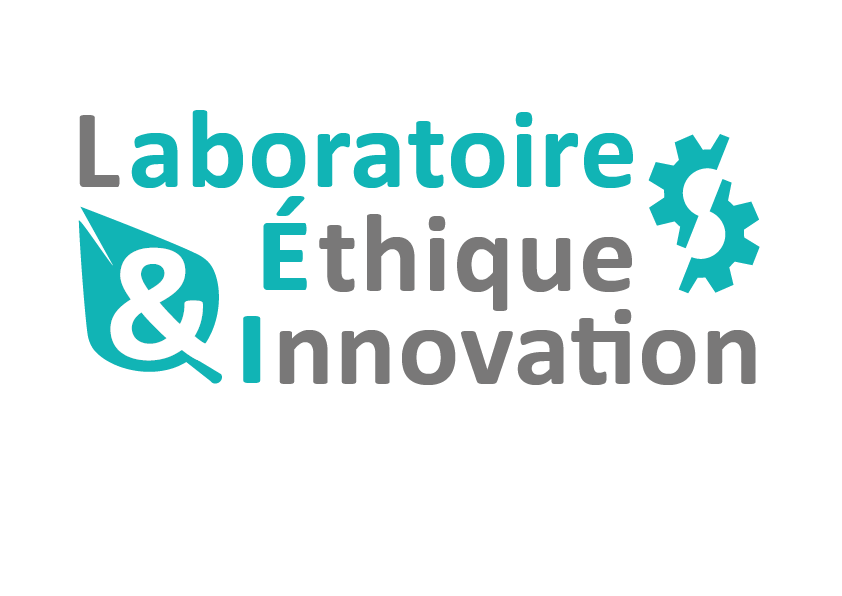 MATRICE
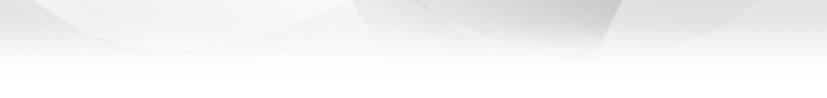 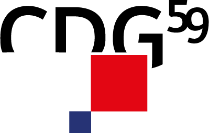 Consigne 3
Regroupez-vous en 2 tables 
Échangez sur vos actions, vos thématiques 
Regardez les actions similaires, celles qui se complètent 
Positionnez vos actions sur la matrice
Document à usage interne
Impact sur l’environnement
VEDETTES

Les actions prioritaires !
DILEMMES

Les actions difficiles à mettre en place mais peuvent devenir des vedettes ou des poids morts
Fort
VACHES À LAIT

Les actions que l’on peut essayer et qui demandent peu d’investissement
POIDS MORTS

Les actions à oublier…
Faible
Facile
Difficile
Difficulté 
de réalisation
Document à usage interne